Findings and Plans
Charge and Actions
3rd DUNE ND Workshop
CERN, 6-Nov-2017

Kam-Biu Luk, Alfons Weber
Mike Kordosky, Steven Manly
Findings (to follow)
HP GAr TPC
Magnet dimensions are not optimal
Fair comparison will need change of aspect ratio (constant volume)
2
07/11/2017
ND WS Summary
Milestones
See Mark’s talk 19-Oct2017
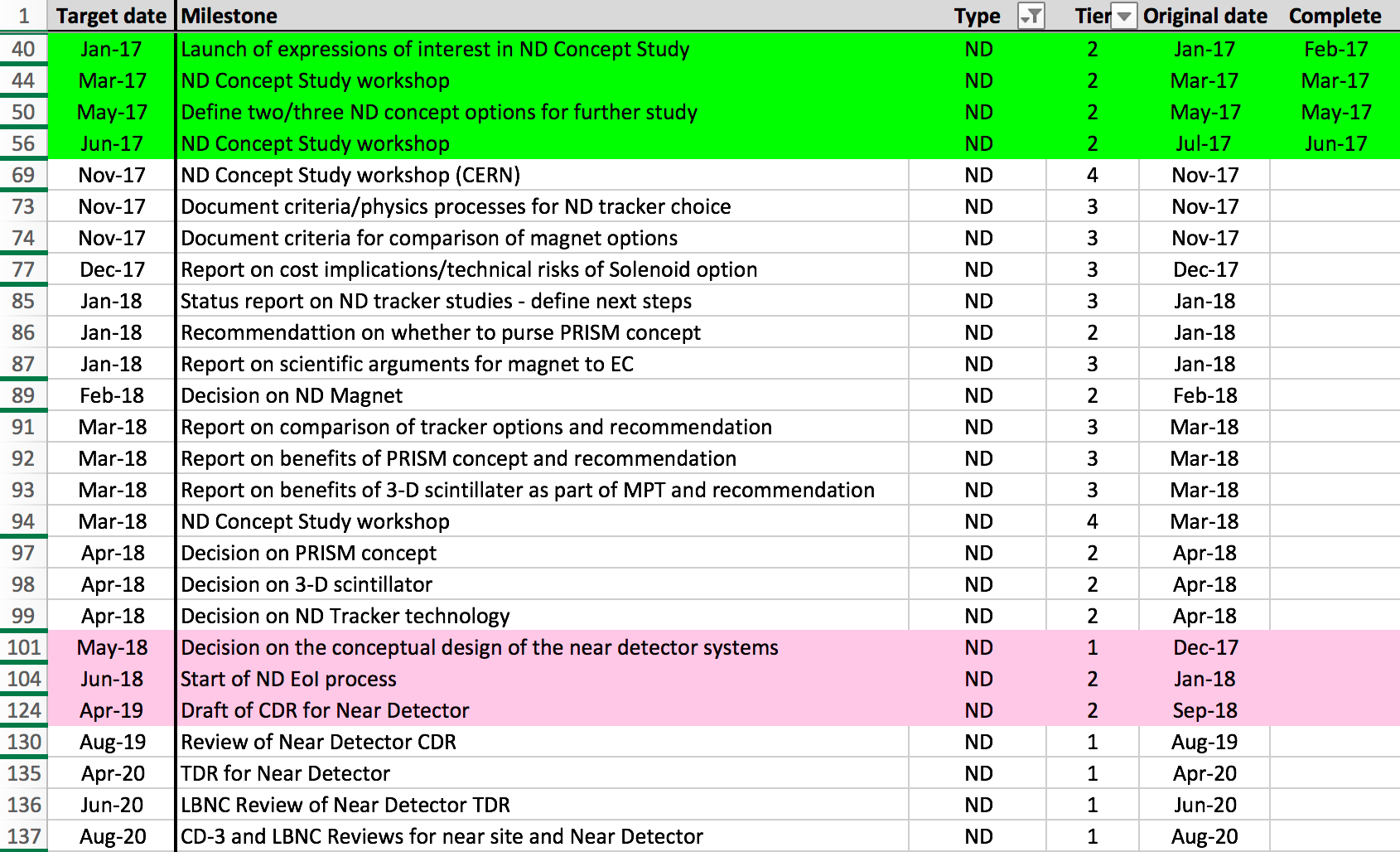 3
07/11/2017
ND WS Summary
DUNE ND WS Charge: Magnet
Agree the process for the making a comparison:
How to document the main scientific advantages/disadvantages of the KLOE option;
What specific questions need to be addressed before coming to a conclusion;
What is the minimum set of simulation studies of solenoid based ND system.
4
07/11/2017
ND WS Summary
Magnet Questions
KLOE magnet needs to be simulated STT in DUNEGGD
Tabulate Statistics in different (key) channels and as function of fiducial volume 
Performance
Muon momentum/angular resolution (E,FV)
Electron energy/angular resolution (E,FV)
Pi0 energy resolution and efficiency 
In neutrino interactions
Muon acceptance angle/energy for LAr (and resulting uncertainties)
Out of fiducial BG rate in ECAL and FV
5
07/11/2017
ND WS Summary
How to get there
Most answers already known in CDR dipole
Need to be answered for KLOE magnet!
With STT and HPGAr TPC
Encourage use existing tools as much as possible 
Fast progress needed
all can help
Some can be answered without full reconstruction.
Pi0 questions need detailed studies

Who is doing what?
Can’t be Mike!
KLOE and HPGArTPC team to provide answers (who is this?) 
Help available
6
07/11/2017
ND WS Summary
DUNE ND WS charge: Tracker
agree and document the list of the physics processes for detailed comparison of the two tracker technologies
7
07/11/2017
ND WS Summary
Physics Processes
Neutrino electron scattering
Coherent pi0 and pi+/- 
Low nu (250 MeV cut)
CC Inclusive (electron/muon)
NC/CC pi0
8
07/11/2017
ND WS Summary
Tracker Questions
Efficiency as function of theta (90 deg)
Energy threshold for proton/pion
How important is this to reduce systematics?
Momentum/angular resolution all particles
Pi0 energy resolution and efficiency 
In neutrino interactions (overlays, multiple interactions & rock)
Energy scale uncertainties (e/mu)
Angular resolution uncertainties 
Efficiency as function of momentum and angle (90 deg)
ECAL requirements to measure NC pi0
Neutron tagging
Expected performance for key channels (achievable?)
Including rates
9
07/11/2017
ND WS Summary
How to get there
Some answers already known from CDR and NDTF
Need like-2-like comparison as much as possible between different technologies.
Need to be fair, similar level of cheating
Use common framework
10
07/11/2017
ND WS Summary
DUNE ND WS Charge: 3DST
The ND Concept study is asked to define and document a program of studies to demonstrate the physics case for the 3-D Scintillator
11
07/11/2017
ND WS Summary
3DST Questions
What is the angular/energy resolution of the super-FGD?  
How well can it do electron-neutrino scattering? 
How big does the 3DST target have to be to do reasonably well with Pi0 topologies and neutrons?
Can it do something with neutron counting/angles?
Does it have to be in the magnetic field? 
What is the additional physics that can be addressed with the 3DST and how would it improve CP sensitivity?
12
07/11/2017
ND WS Summary
How to get there?
Stony Brook and Rochester and others need to provide answers
13
07/11/2017
ND WS Summary
DUNE ND WS Charge: DUNEPRISM
The ND Concept study is asked to define and document a program of studies to demonstrate quantitatively the physics case for the PRISM concept. 
The ND Concept study should agree the layout and footprint of the PRISM concept for further study.
14
07/11/2017
ND WS Summary
DUNEPRISM Questions
Layout to study
Standards LAr AV 4x2???x5 m3 (w x h x l) to be correc
Move together with MPTjust for study
2 years
Can it help to constrain the focusing errors at the FD?
To what extent can it de-convolute xsec and flux errors with realistic hall size?  
What is the FOM/study for this?
How does it improve CP sensitivity
15
07/11/2017
ND WS Summary
How to get there
DUNEPRISM team to provide answers
16
07/11/2017
ND WS Summary
LAr Questions
Before a decision in principle can be made the following questions/issues need to be addressed
What is the additional facility cost for a LAr detector?
Can the LAr detector handle the high rate?
The feasibility of the pixel readout needs to be demonstrated.
The answers to the following questions might influence the detailed design
Can the active volume height be increased? (Hall height)
Can neutrino electron scattering be measured?
What size is needed for hadron containment?
Is a side muon spectrometer needed?
What is the statistics in the fiducial volume?
What is the muon acceptance for LAr interactions for the different tracker options?
Can you use a MINOS (or BabyMIND) like tail catcher instead of MPT
Muon momentum resolution and scale error
17
07/11/2017
ND WS Summary
The way forward
Groups to provide answers
Updates in regular ND meetings
Essential to have doc-db documents to detail/describe the work and results
18
07/11/2017
ND WS Summary
Milestones
See Mark’s talk 19-Oct2017
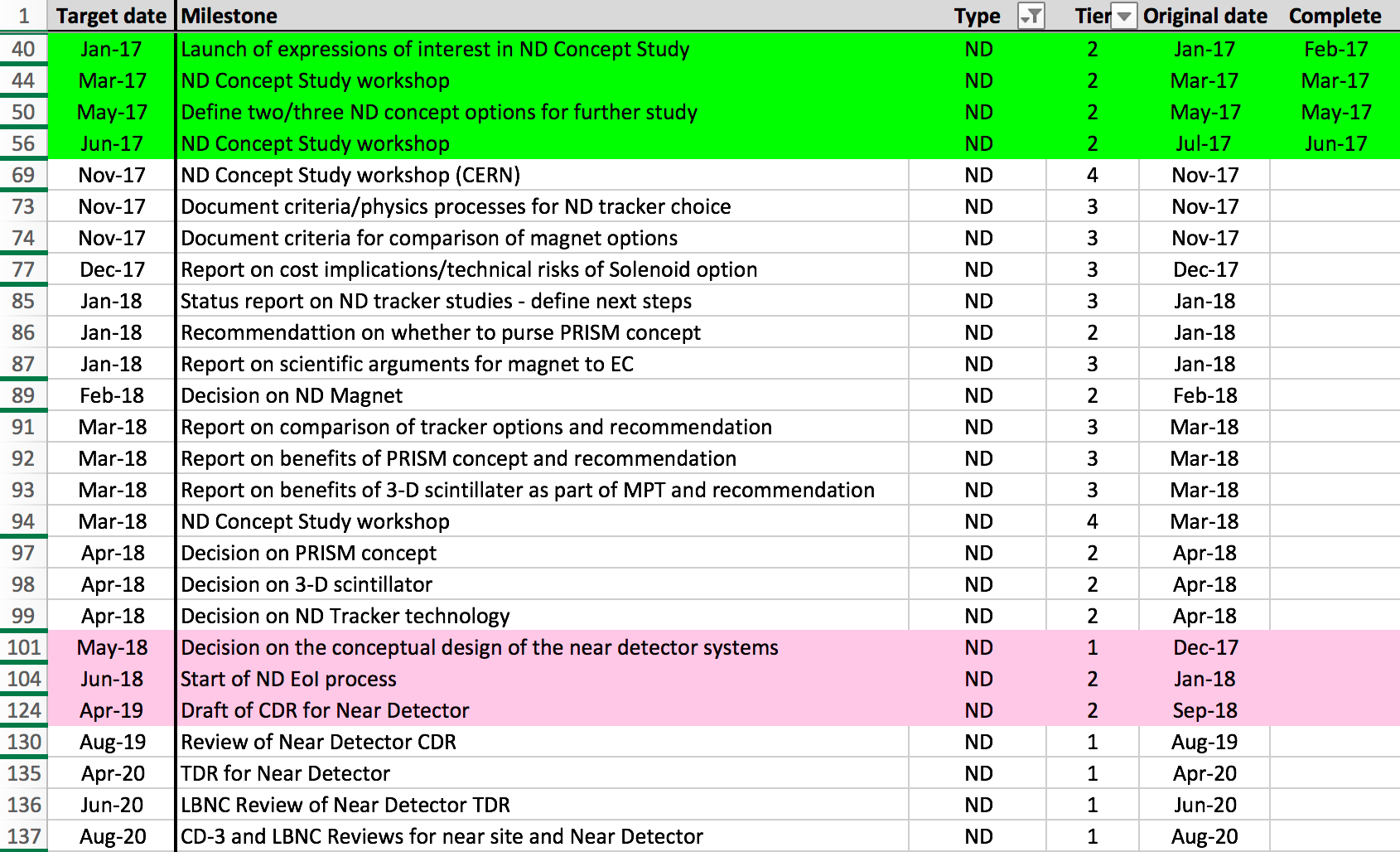 19
07/11/2017
ND WS Summary
Questions?DiscussionAgree?
20
07/11/2017
ND WS Summary